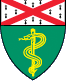 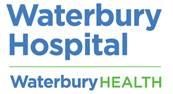 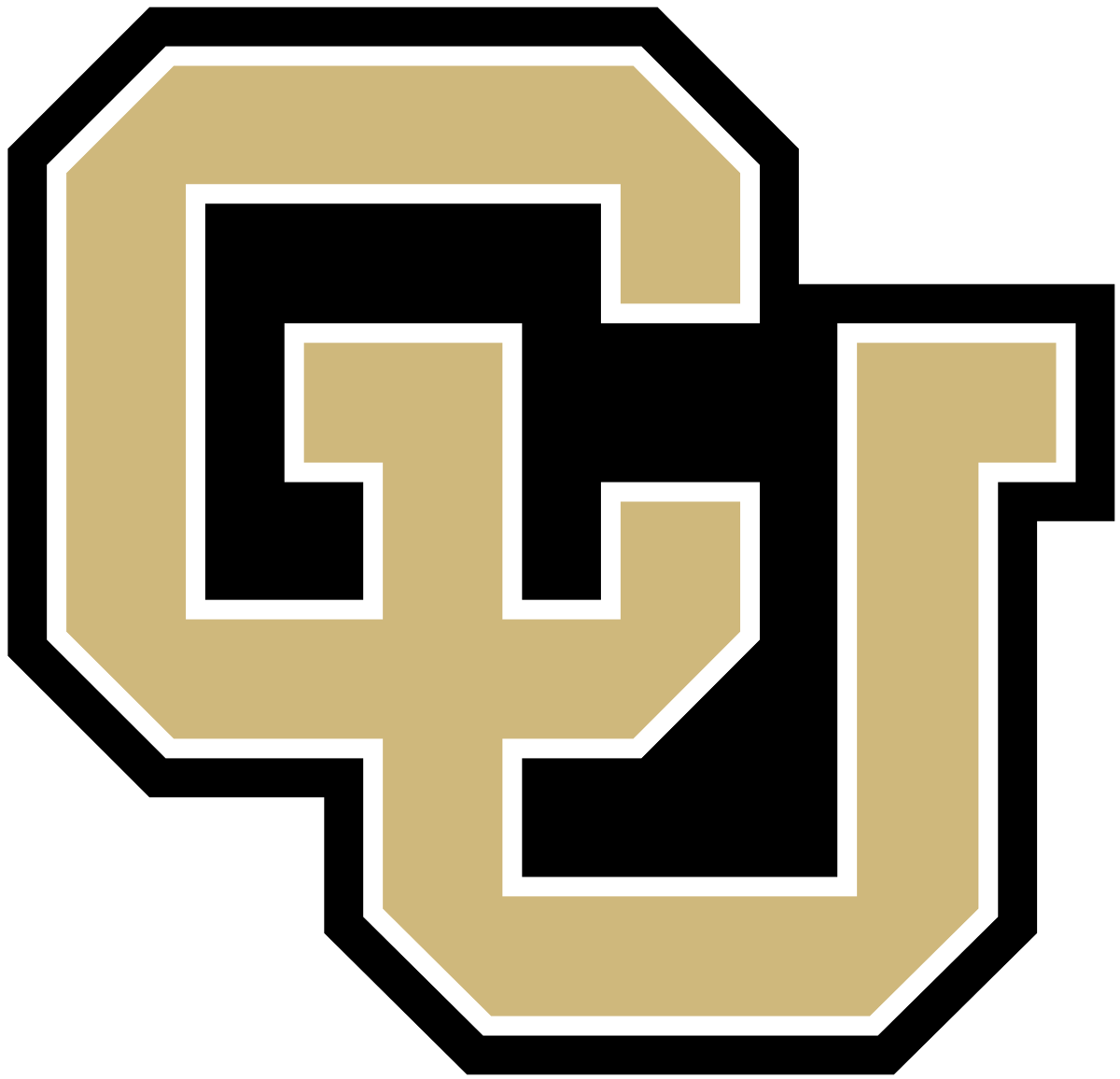 Cytokine levels in Sepsis, TNF-α Association with Mortality but not Sepsis Severity or Infection Source: a Systematic Review
and Meta-analysis
Amal A. Gharamti, Omar Samara, Anthony Monzon, Lilian Vargas Barahona, Sias Scherger, Kristen DeSanto, Daniel B. Chastain, Stefan Sillau, Jose G. Montoya, Carlos Franco-Paredes, Andrés F. Henao-Martínez, Leland Shapiro
Introduction
Results
Discussion
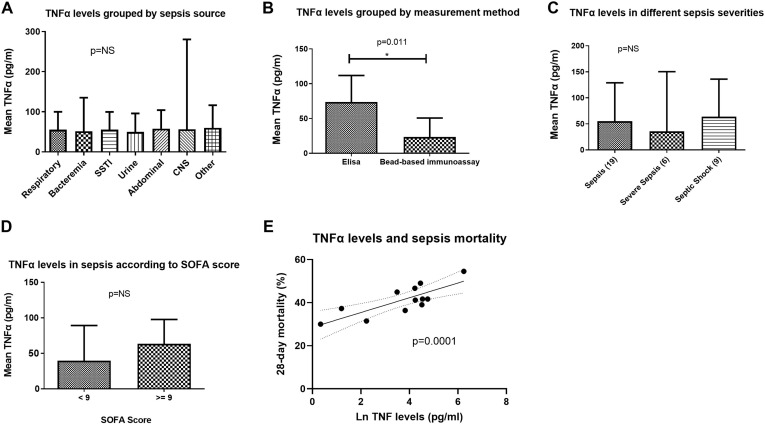 Sepsis is a global health problem associated with significant  morbidity and mortality.
It is postulated that elevated cytokines levels play a significant  role in the pathogenesis of sepsis. However, anti-cytokine  therapies in sepsis have overwhelmingly failed in clinical trials.
Tumor Necrosis Factor (TNF)α, interleukin-1 (IL-1)β, and  interferon (IFN)γ are considered pivotal mediators of the  "cytokine storm" in sepsis.
It is crucial to quantify cytokine levels in sepsis, which will help  characterize its role in sepsis pathogenesis.
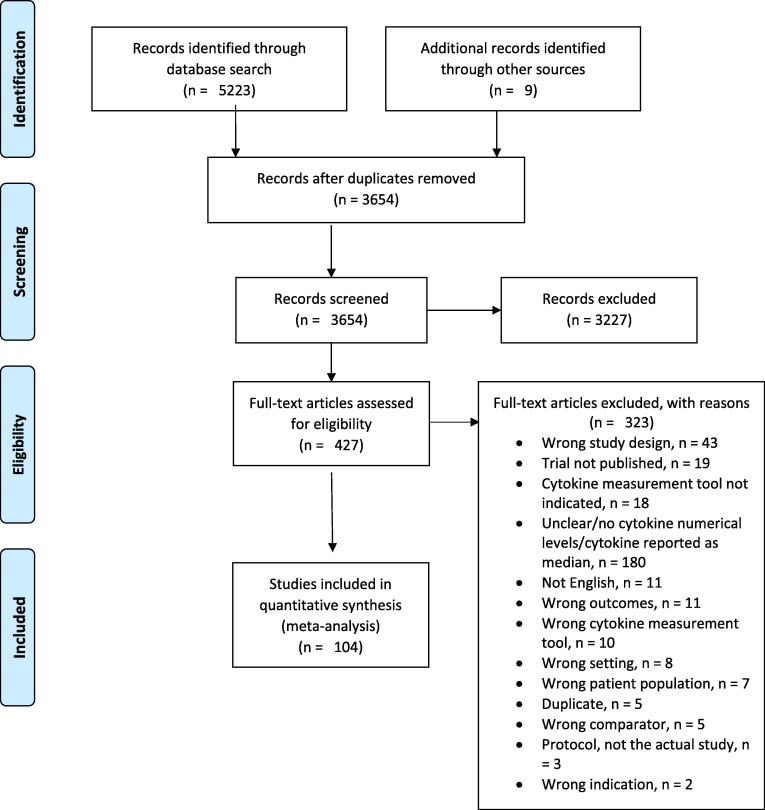 To our knowledge, this is the first systematic review and meta-analysis  characterizing the levels of key cytokines in the circulation in patients with  sepsis and assessing the association between these levels and outcomes related  to sepsis.
The pooled mean TNF level in sepsis was 58.4 pg/ml.
In animal sepsis models, lethal or sublethal doses of TNF were needed to  reproduce the hemodynamic changes characteristic of sepsis patients. Therefore,  it is less likely that the amount of TNF in sepsis patients, reported in our meta-  analysis, accounts for the hemodynamic alterations of sepsis.
Several randomized placebo-controlled clinical trials failed to show any  mortality benefit for anti-TNF-α therapy in patients with sepsis.
Failure of anti-TNF-α therapy could be attributed to two factors. First,  underdosing of anti-TNF-α therapy is possible in the setting of elevated TNF  levels, which is unlikely given the mean TNF level obtained in sepsis patients in  the present study. Second, elevated TNF could serve as a prognostic marker,  whereby elevations represent worse prognosis and severe disease and not  necessarily direct harmful effects. This is a more plausible explanation for the  failure of TNF-blocking agents.
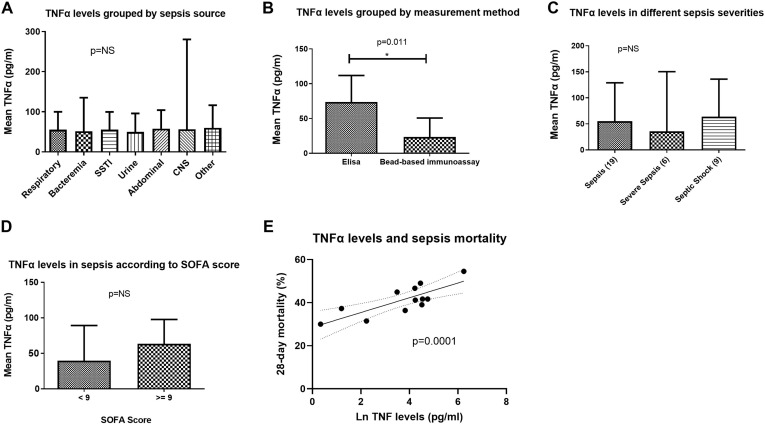 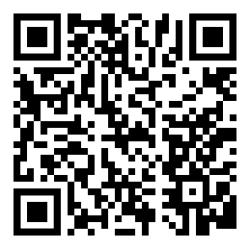 Objectives
This systematic review aims to characterize key cytokine levels  in the circulation in patients with sepsis and assess the  association between these levels with sepsis clinical outcomes.
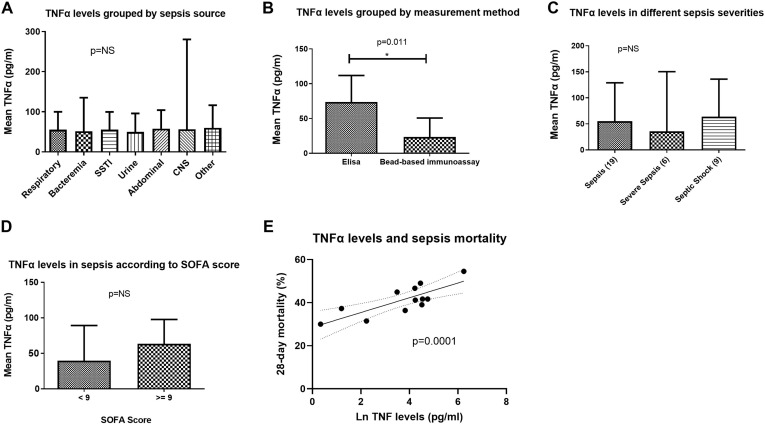 Methods
Table 1: Cytokine levels in patients with sepsis
Search Strategy and Selection Criteria
Studies of any design that reported relevant cytokine levels in  patient cohorts were included. We excluded case reports.
Limitations
There was significant heterogeneity in the number of observational studies  obtained, owing to different study designs, measurement techniques, timing of  cytokine level measurement, and the baseline characteristics of the patients  included.
A possible publication bias exists due to the restriction of the included studies to  the English language and the exclusion of unpublished studies.
Finally, the small sample size of the included studies reduces the power of the  included studies.
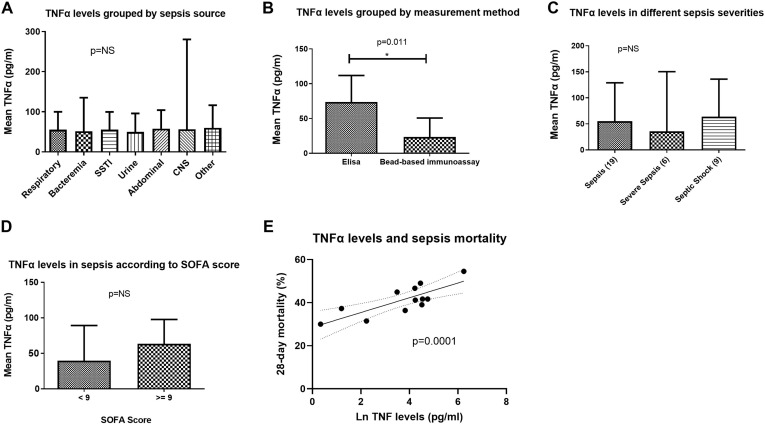 We included studies that defined sepsis according to the diagnostic  criteria proposed by the American College of Chest Physicians and the  Society of Critical Care Medicine in 1992 as the presence of systemic  inflammatory response syndrome and infection.
 	A systematic search in Medline (via Ovid), Embase (via Elsevier),  Cochrane Library (via Wiley, including Cochrane Central Register of  Controlled Trials), and Web of Science Core Collection (via Clarivate  Analytics, including Science Citation Index Expanded and Social  Sciences Citation Index) databases was conducted on 5/1/2020.
Data Analysis and Quality Assessment
The primary outcome was the 28-day mortality.
Secondary outcomes included the SOFA score, need for  supplemental oxygen or mechanical ventilation, need for renal  replacement therapy (RRT), and the emergence of secondary or  supervening infections.
The protocol can be accessed by scanning the QR code.
Prospero Registration Number: CRD42020179800
Table 2. Metaregression outcome for TNF-α levels
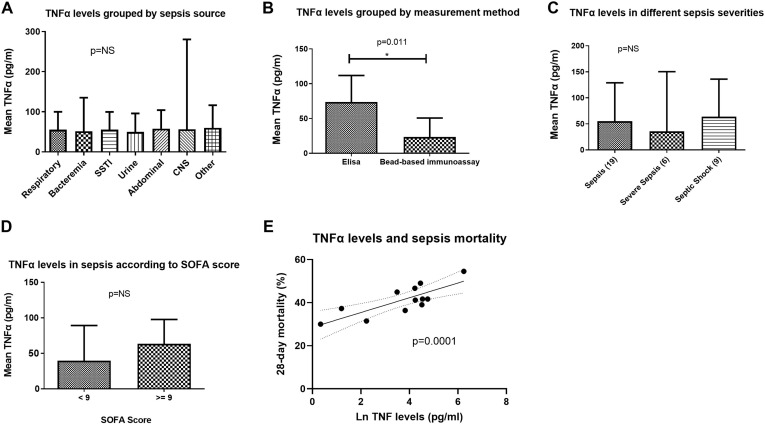 References
Fleischmann C, Scherag A, Adhikari NK, Hartog CS, Tsaganos T, Schlattmann P, et al. assessment of global  incidence and mortality of hospital-treated sepsis. Current estimates and limitations. American journal of  respiratory and critical care medicine. 2016;193(3):259-72.
Singer M, Deutschman CS, Seymour CW, Shankar-Hari M, Annane D, Bauer M, et al. The third international  consensus definitions for sepsis and septic shock (Sepsis-3). Jama. 2016;315(8):801-10.
Abraham E, Anzueto A, Gutierrez G, Tessler S, San Pedro G, Wunderink R, et al. Double-blind randomized  controlled trial of monoclonal antibody to human tumour necrosis factor in treatment of septic shock. The Lancet.  1998;351(9107):929-33.
Corresponding author: Andrés F. Henao-Martínez, MD, University of Colorado Denver 12700 E. 19th Avenue, Mail Stop B168. Aurora,  CO 80045, USA